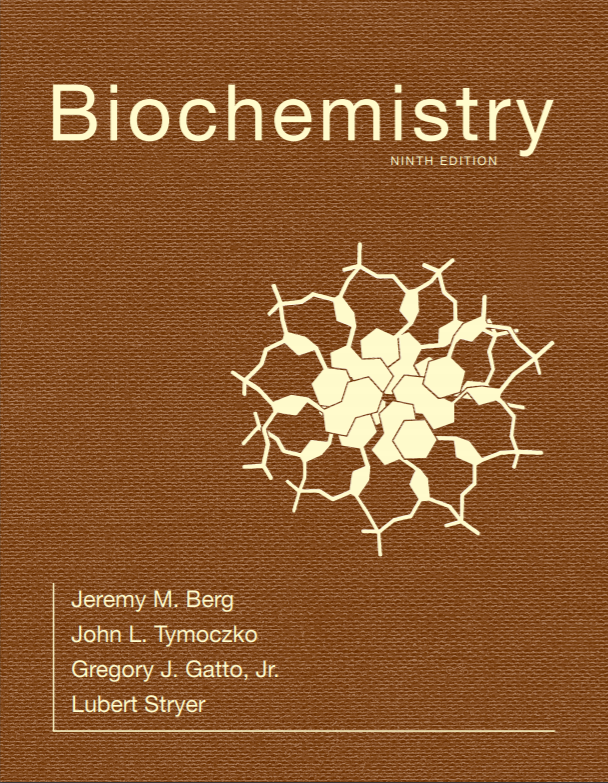 Chapter 6
Exploring Evolution and Bioinformatics
© 2019 W. H. Freeman and Company
[Speaker Notes: Corresponding Chapters: 1, 2, 8, 9, 10]
CHAPTER 6Exploring Evolution and Bioinformatics
[Speaker Notes: Evolutionary relationships are manifest in protein sequences. The close kinship between human beings and chimpanzees, hinted at by the mutual interest shown by Jane Goodall and a chimpanzee in the photograph, is revealed in the amino acid sequences of myoglobin. The human sequence (red) differs from the chimpanzee sequence (blue) in only one amino acid in a protein chain of 153 residues. [(Left) Kennan Ward/Corbis.]]
Ch.6 Learning Objectives
By the end of this chapter, you should be able to:
Distinguish between homologs, paralogs, and orthologs. 
Describe how two protein sequences are aligned, and how one can determine whether that alignment is significant.
Explain how substitution matrices can be used to improve the possibility of identifying related protein sequences.
Distinguish between divergent and convergent evolution.
Provide an example of how the evolution of biomolecules can be demonstrated in the laboratory.
Ch.6 Outline
6.1 Homologs Are Descended from a Common Ancestor
6.2 Statistical Analysis of Sequence Alignments Can Detect Homology
6.3 Examination of Three-Dimensional Structure Enhances Our Understanding of Evolutionary Relationships
6.4 Evolutionary Trees Can Be Constructed on the Basis of Sequence Information
6.5 Modern Techniques Make the Experimental Exploration of Evolution Possible
Structural Comparisons Permit the Establishment of Evolutionary Relationships
Similarity of three-dimensional structure can suggest evolutionary relatedness.
However, at present, the three-dimensional structures of only a small proportion of proteins have been determined, whereas the primary structure (i.e., sequence) of far more are known.
When sequence but not three-dimensional structure of proteins are known, sequence-comparison methods can be powerful tools for gaining insight into protein function and evolutionary history.
[Speaker Notes: [DELETE THIS NOTE; IT REFERS TO THE NEXT SLIDE, NOT THIS ONE.] Figure 6.1 Structures of ribonucleases from cows and human beings. Structural similarity often follows functional similarity. [Drawn from 8RAT.pdb. and 2RNF.pdb.]]
Structures of Ribonucleases from Cows and Human Beings
[Speaker Notes: FIGURE 6.1 Structures of ribonucleases from cows and human beings. Functional similarity follows from structural similarity. [Drawn from 8RAT.pdb and 2RNF.pdb.]]
Structure of Angiogenin
[Speaker Notes: FIGURE 6.2 Structure of angiogenin. The protein angiogenin, identified on the basis of its ability to stimulate blood-vessel growth, is highly similar in three-dimensional structure to ribonuclease. [Drawn from 2ANG.pdb.]]
Section 6.1 Homologs Are Descended from a Common Ancestor
Homologs are two molecules that are derived from a common ancestor.
Paralogs are homologs present within one species and may have different functions.
Orthologs are homologs that are present in different species and have similar functions.
Two Classes of Homologs
[Speaker Notes: FIGURE 6.3 Two classes of homologs. Homologs that perform identical or very similar functions in different species are called orthologs, whereas homologs that perform different functions within one species are called paralogs.]
Section 6.2 Statistical Analysis of Sequence Alignments Can Detect Homology
Sequence comparisons must rule out the possibility that the similarities are due to chance.
Sequences are systematically aligned to search for similarities, a process called sequence alignment.
Example: the sequences of α-hemoglobin and myoglobin, which at first appear dissimilar, can be compared.
[Speaker Notes: FIGURE 6.4 Amino acid sequences of human hemoglobin (α chain) and human myoglobin. α-Hemoglobin is composed of 141 amino acids; myoglobin consists of 153 amino acids. (One-letter abbreviations designating amino acids are used; see Table 2.2.)]
Sequence Identities can be Established by Sliding One Sequence Past the Other and Counting the Number of Matches
[Speaker Notes: FIGURE 6.5 Comparing the amino acid sequences of α-hemoglobin and myoglobin. (A) A comparison is made by sliding the sequences of the two proteins past each other, one amino acid at a time, and counting the number of amino acid identities between the proteins. Shown are representations of just two of the >100 possible alignments. (B) The two alignments with the largest number of 5 matches are shown above the graph, which plots the matches as a function of 0 alignment.   AU: I suggest spelling out “five” and “zero” in the last sentence.]
Alignment Scoring Systems that use Gaps
Searching for sequence identities sometimes yields multiple alignments that display a large number of matches.
Introduction of a gap into one of the sequences may allow identities found in the different alignments to be represented in one alignment.
Scoring systems facilitate the use of gaps. For instance, 10 points may be assigned for a match and 25 points may be deducted for a gap.
In this scoring system, myoglobin and α-hemoglobin are 25.9% identical with a score of 355.
Alignment with Gap Insertion
[Speaker Notes: FIGURE 6.6 Alignment with gap insertion. The alignment of α-hemoglobin and myoglobin after a gap has been inserted into the hemoglobin α sequence.]
The Statistical Significance of Alignments can be Estimated by Shuffling
The significance of an alignment can be assessed by randomly rearranging the sequence of one of the sequences being compared.
The “shuffled” sequences are used in the sequence alignment process and the alignment scores determined.
If the original score is not sufficiently different from the randomized score, the original alignment could be a result of chance.
The Generation of a Shuffled Sequence
[Speaker Notes: FIGURE 6.7 The generation of a shuffled sequence.]
Statistical Comparison of Alignment Scores
The alignment score for unshuffled α-hemoglobin and myoglobin (shown in red) is much higher than the scores for any of the shuffled sequences, strongly suggesting that the sequence similarity for those two genes is significant.
[Speaker Notes: FIGURE 6.8 Statistical comparison of alignment scores. Alignment scores are calculated for many shuffled sequences, and the number of sequences generating a particular score is plotted against the score. The resulting plot is a distribution of alignment scores occurring by chance. The alignment score for unshuffled α-hemoglobin and myoglobin (shown in red) is substantially greater than any of these scores, strongly suggesting that the sequence similarity is significant.]
Distant Evolutionary Relationships can be Detected Through the Use of Substitution Matrices
A more sensitive scoring system takes into account the degree of similarity of amino acids.
A conservative substitution replaces one amino acid with one that has similar chemical properties.
A nonconservative substitution replaces an amino acid with one that has different chemical properties.
Amino acid substitutions can also be classified by the fewest number of nucleotide changes needed to achieve the amino acid substitution.
Substitution Matrices
A substitution matrix, such as Blosum-62, is a scoring system that awards points for substitutions that are commonly found in nature and subtracts points for substitutions that only rarely occur.
The substitution matrix shows that many of the differences between α-hemoglobin and myoglobin are conservative.
Substitution matrices can reveal homologies not identified by sequence alignments only.
A Graphic View of the Blosum-62 Substitution Matrix
[Speaker Notes: FIGURE 6.9 A graphic view of the Blosum-62. This substitution matrix was derived by examining substitutions within aligned sequence blocks in related proteins. Amino acids are classified into four groups (charged, red; polar, green; large and hydrophobic, blue; other, black). Substitutions that require the change of only a single nucleotide are shaded. Identities are boxed. To find the score for a substitution of, for instance, a Y for an H, you find the Y in the column having H at the top and check the number at the left. In this case, the resulting score is 2.]
Scoring of Conservative and Nonconservative Substitutions
[Speaker Notes: FIGURE 6.10 Scoring of conservative and nonconservative substitutions. The Blosum-62 indicates that a conservative substitution (lysine for arginine) receives a positive score, whereas a nonconservative substitution (lysine for tryptophan) is scored negatively. The matrix is depicted as an abbreviated form of Figure 6.9.]
Alignment with Conservative Substitutions Noted
[Speaker Notes: FIGURE 6.11 Alignment with conservative substitutions noted. The alignment of α-hemoglobin and myoglobin with conservative substitutions indicated by yellow shading and identities by orange.]
Alignment of Identities Only Versus the Blosum-62
[Speaker Notes: FIGURE 6.12 Alignment of identities only versus the Blosum-62. Repeated shuffling and scoring reveal the significance of sequence alignment for human myoglobin versus lupine leghemoglobin with the use of either (A) the simple, identity-based scoring system or (B) the Blosum-62. The scores for the alignment of the authentic sequences are shown in red. Accounting for amino acid similarity in addition to identity reveals a greater separation between the authentic alignment and the population of shuffled alignments.]
Alignment of Human Myoglobin and Lupine Leghemoglobin
[Speaker Notes: FIGURE 6.13 Alignment of human myoglobin and lupine leghemoglobin. The use of Blosum-62 yields the alignment shown between human myoglobin and lupine leghemoglobin, illustrating identities (orange boxes) and conservative substitutions (yellow). These sequences are 23% identical.]
Databases can be Searched to Identify Homologous Sequences
To detect sequence similarities between proteins, BLAST searches are performed. BLAST stands for Basic Local Alignment Search Tool.
The sequence under investigation is entered into the database, and a BLAST search yields a list of sequence alignments accompanied by an estimate that the alignments occurred by chance.
If a sequence of interest is known but its function is not, a BLAST search may yield high-similarity matches to proteins of known function. This can suggest a function for the original protein of interest, which can then be confirmed experimentally.
BLAST Search Results
[Speaker Notes: FIGURE 6.14 BLAST search results. Part of the results from a BLAST search of the nonredundant (nr) protein sequence database using the sequence of ribose 5-phosphate isomerase (also called phosphopentose isomerase, Chapter 20) from E. coli as a query. Among the thousands of sequences found is the orthologous sequence from humans, and the alignment between these sequences is shown. The number of sequences with this level of similarity expected to be in the database by chance is 2 [multiplication symbol] 10−25 as shown by the E value (highlighted in red). Because this value is much less than 1, the observed sequence alignment is highly significant.]
Section 6.3 Examination of Three-Dimensional Structure Enhances Our Understanding of Evolutionary Relationships
Tertiary structure is more closely associated with function than is primary structure.
Examples:
Plant leghemoglobin shows little sequence homology with other globins but is remarkably similar in structure.
On the basis of three-dimensional structure, actin and Hsp70, proteins with dramatically different biological functions, are paralogs.
Conservation of Three-dimensional Structure
[Speaker Notes: FIGURE 6.15 Conservation of three-dimensional structure. The tertiary structures of human hemoglobin (α chain), human myoglobin, and lupine leghemoglobin are conserved. Each heme group contains an iron atom to which oxygen binds. [Drawn from 1HBB.pdb, 1MBD.pdb, and 1GDJ.pdb.]]
Tertiary Structure is More Conserved than Primary Structure
A comparison of the identically colored secondary structure shows the overall similarity in structure, despite the different biochemical activities.
[Speaker Notes: FIGURE 6.16 Structures of actin and a large fragment of heat shock protein 70 (Hsp70). A comparison of the identically colored elements of secondary structure reveals the overall similarity in structure despite the difference in biochemical activities. [Drawn from Actin Hsp70 1ATN.pdb and 1ATR.pdb.]]
Knowledge of Three-dimensional Structures can Aid in the Evaluation of Sequence Alignments
A sequence template, a map of conserved residues that are structurally and functionally important and are common to a particular family of proteins, allows the detection of homologies that may not be apparent with other techniques.
This can allow the identification of new family members even when the overall level of sequence similarity is below statistical significance.
Repeated Motifs can be Detected by Aligning Sequences with Themselves
Many proteins have domains that are similar to one another.
Such repeats are detected by performing sequence alignments with the protein itself.
Sequence Alignment of Internal Repeats
[Speaker Notes: FIGURE 6.17 Sequence alignment of internal repeats. (A) The primary structure of the TATA-box-binding protein. (B) An alignment of the sequences of the two repeats of the TATA-box-binding protein. The amino-terminal repeat is shown in red and the carboxyl-terminal repeat in blue. (C) Structure of the TATA-box-binding protein. The amino-terminal domain is shown in red and the carboxyl-terminal domain in blue. For a different view of this protein, see Figure 29.26. [Drawn from 1VOK.pdb.]]
Convergent Evolution Illustrates Common Solutions to Biochemical Challenges
Proteins derived from a common ancestor are a result of divergent evolution.
Some proteins have common structural and functional features but do not share a common ancestor, a result of convergent evolution.
Convergent evolution is an example of proteins from different evolutionary pathways arriving at the same solution to a biochemical problem.
Serine proteases are examples of convergent evolution.
Convergent Evolution of Protease Active Sites
[Speaker Notes: FIGURE 6.18 Convergent evolution of protease active sites. The relative positions of the three key residues shown are nearly identical in the active sites of the serine proteases chymotrypsin and subtilisin.]
Structures of Mammalian Chymotrypsin and Bacterial Subtilisin
[Speaker Notes: FIGURE 6.19 Structures of mammalian chymotrypsin and bacterial subtilisin. The overall structures are quite dissimilar, in stark contrast with the active sites, shown at the top of each structure. The β strands are shown in yellow and the α helices in blue. [Drawn from 1GCT.pdb. and 1SUP.pdb.]]
Comparison of RNA Sequences can be a Source of Insight into RNA Secondary Structures
[Speaker Notes: FIGURE 6.20 Comparison of RNA sequences. (A) A comparison of sequences in a part of ribosomal RNA taken from a variety of species. (B) The implied secondary structure. Green lines indicate positions at which Watson–Crick base-pairing is completely conserved in the sequences shown, whereas dots indicate positions at which Watson–Crick base-pairing is conserved in most cases.]
Section 6.4 Evolutionary Trees Can Be Constructed on the Basis of Sequence Information
The lengths of the branches of evolutionary trees connecting two proteins are proportional to the number of differences in the amino acid sequences of the two proteins.
An Evolutionary Tree for Globins
[Speaker Notes: FIGURE 6.21 An evolutionary tree for globins. The branching structure was deduced by sequence comparison, whereas the results of fossil studies provided the overall time scale showing when divergence occurred.]
Lamprey, a Jawless Fish with a Single-Chain Type of Hemoglobin
[Speaker Notes: FIGURE 6.22 The lamprey. A jawless fish whose ancestors diverged from bony fish approximately 400 million years ago, the lamprey has hemoglobin molecules that contain only a single type of polypeptide chain. [Brent P. Kent.]]
Horizontal Gene Transfer Events May Explain Unexpected Branches of the Evolutionary Tree
Horizontal gene  transfer is the exchange of DNA between species that confers selective advantage on the recipient.
Horizontal gene transfer is common among prokaryotes.
Example: the eukaryote Galdieria sulphuraria contains genes more closely related to bacteria and archaea. This subset of genes allows G. sulphuraria to live in hostile environments.
Evidence of Horizontal Gene Transfer
[Speaker Notes: FIGURE 6.23 Evidence of horizontal gene transfer. (A) The unicellular red alga Galdieria sulphuraria belongs to the order Cyanidiales, clearly within the eukaryotic branch of the evolutionary tree. (B) Within the completely sequenced G. sulphuraria genome, two ORFs encode proteins involved in transport of arsenate ions across membranes. Alignment of these ORFs against orthologs from a variety of species reveals that these pumps are most closely related to their bacterial counterparts, suggesting that a horizontal gene transfer event occurred during the evolution of this species. [(A) Information from Dr. Gerald Schönknecht; (B) Information from G. Schönknecht et al. Science 339:1207–1210, 2013, Fig. 3.]]
Section 6.5 Modern Techniques Make the Experimental Exploration of Evolution Possible
Two biochemical techniques allow the examination of evolution directly rather than by inference:
Polymerase Chain Reaction (PCR) and DNA sequencing, to allow examination of ancient genomes
Combinatorial chemistry, to produce large populations of molecules and select for a biochemical property and study the types of molecules that may have existed very early in evolution
Placing Neanderthals and Denisovans on an Evolutionary Tree
[Speaker Notes: FIGURE 6.24 Placing Neanderthals and Denisovans on an evolutionary tree. Comparison of DNA sequences revealed that neither Neanderthals nor the Denisovans are on the line of direct descent leading to Homo sapiens but, instead, branched off earlier and then became extinct.]
Molecular Evolution can be Examined Experimentally
The use of combinatorial chemistry makes it possible to observe molecular evolution in the laboratory.
Three criteria are required to mimic evolution:
A diverse population
Selective pressure to allow fitness to be evident
Reproduction that permits the enrichment of fit individual molecules
Evolution in the Laboratory
[Speaker Notes: FIGURE 6.25 Evolution in the laboratory. A collection of RNA molecules of random sequences is synthesized by combinatorial chemistry. This collection is selected for the ability to bind ATP by passing the RNA through an ATP affinity column (Section 3.1). The ATP-binding RNA molecules are released from the column by washing with excess ATP and then replicated. The process of selection and replication is then repeated several times. The final RNA products with significant ATP-binding ability are isolated and characterized.]
A Conserved RNA Secondary Structure
[Speaker Notes: FIGURE 6.26 A conserved secondary structure. The secondary structure shown is common to RNA molecules selected for ATP binding. Bases important for ATP recognition are shown in red. Dashed line indicates a region which varied in length among the various RNA products.]
An Evolved ATP-binding RNA Molecule
[Speaker Notes: FIGURE 6.27 An evolved ATP-binding RNA molecule. (A) The Watson–Crick base-pairing pattern of an RNA molecule selected to bind adenosine nucleotides. (B) The NMR structure of this RNA molecule reveals the deep pocket into which the ATP molecule is bound. (C) In this surface representation, the ATP molecule has been removed to enable visualization of the pocket. [Drawn from 1RAW.pdb.]]
Using Sequence Alignments to Identify Functionally Important Residues
Odorant receptor (OR) genes comprise one of the largest mammalian gene superfamilies, which all encode seven-transmembrane-helix (7TM) receptors. ORs are activated by odorant binding.
While the structures of several 7TM receptors have been solved, no structure of an OR has been determined.
Sequence analysis from available OR sequences was obtained from the completely sequenced human and mouse genomes. Researchers assumed that residues important for odorant molecule binding should be highly conserved between paired orthologs from both species.
Odorant-binding-site prediction then followed, through the use of orthologous and paralogous sequence alignments, followed by site-direct mutagenesis and molecular modeling studies.
Modeling of the Odorant Receptor Binding Pocket
[Speaker Notes: FIGURE 6.28 Modeling of the odorant receptor binding pocket. (A) The 22 residues found to be highly conserved amongst orthologous odorant receptor pairs, but not conserved between paralog pairs, were mapped on the known structure of the GPCR bovine rhodopsin. Notice that these residues (colored light green) cluster in one specific region of the receptor that closely aligns with (B) the retinal moiety (colored purple) of rhodopsin. [O. Man, Y. Gilad, and D. Lancet, Protein Sci. 13:240–254, 2004, Fig. 3.]]